Сравнительная таблица распределительных устройств РУ-600 производства ЗАО «НПП ЭНЕРГИЯ» и ЗАО «ПЛУТОН»
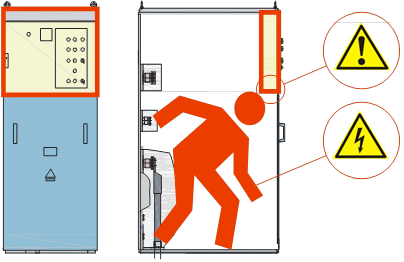 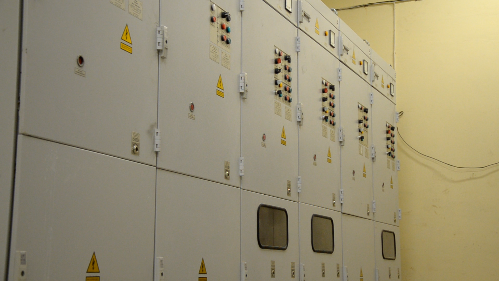 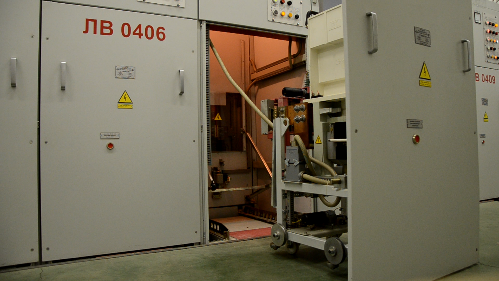 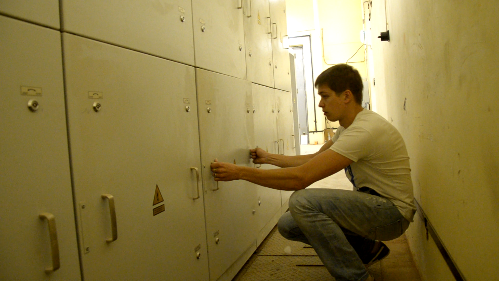 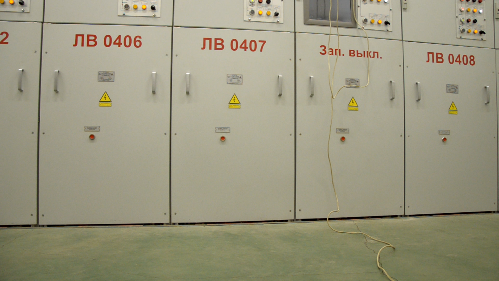 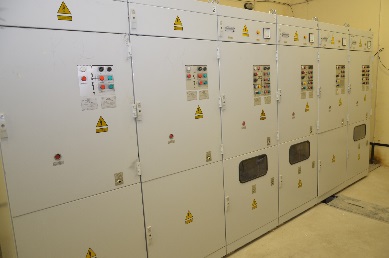 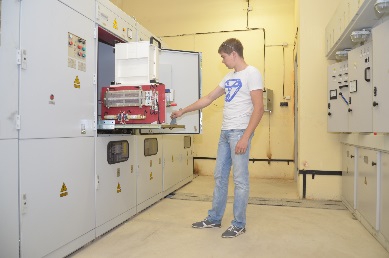 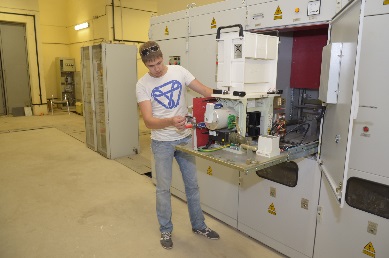 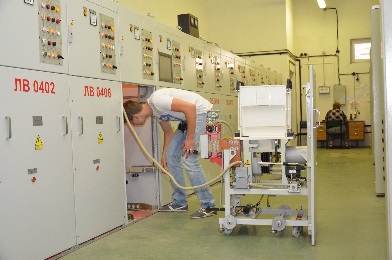 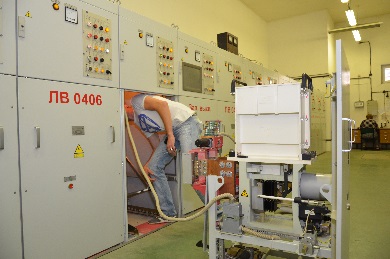 Установка выключателя
Выключатель установлен в соответствии с ПУЭ. "Выключатель должен иметь хорошо видимый надежно работающий указатель положения (включено/отключено). Применение сигнальных ламп в качестве единственных указателей положения выключателя недопустимо". 
	Для выполнения данной функции на двери отсека выключателя имеется обзорное окно для контроля указателя положения, который напрямую связан с подвижным силовым контактом выключателя.
Выключатель установлен с нарушением ПУЭ. Панель тележки выключателя не имеет обзорного окна, выключатель не оснащен указателем положения. Контроль положения выключателя осуществляется только от сигнальных ламп, что недопустимо.
Перемещение выключателя
Все оперативные перемещения выключателя внутри ячейки производятся при закрытых дверях, с помощью моторизированного привода с возможностью ручного управления. При переходе в "контрольное" положение (отключение шинного разъединителя и подготовка выключателя к выдвижению в "ремонтное" положение) указатель положения выдвижного элемента (ВЭ) находится в положении "отключено", дверь отсека выключателя деблокируется. После чего можно открыть дверь и выдвинуть выключатель в "ремонтное" положение, потянув за рукоятку, расположенную на ВЭ. В случае отсутствия оперативного напряжения, перевод выключателя в "контрольное" положение может осуществляться в ручную, с помощью курбеля.
Вывод тележки с выключателем в "контрольное" положение производится от моторного привода, при этом тележка выкатывается на 100мм от фронта ячейки. Далее, выкатить тележку в "ремонтное" положение можно потянув за рукоятки, расположенные на тележке с фронтальной стороны. В случае отсутствия оперативного напряжения, перевод выключателя в "контрольное" положение в ручную серьезно затруднен тем, что необходимо полностью демонтировать переднюю панель отсека выключателя (открутив шесть винтов) и разблокировать защелку тележки вручную.
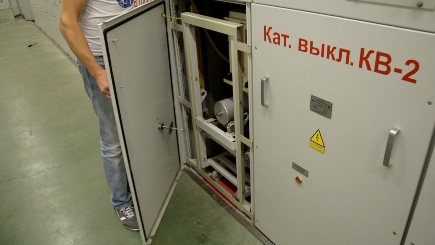 Перевод выключателя из "контрольного" в "рабочее", как автоматически, так и вручную, производится только при закрытой двери отсека, не допуская попадание оперативного персонала в подвижные части ВЭ.
Кроме того перевод тележки из "контрольного" положения в "рабочее" представляет собой серьезную опасность и может привести к травматизму оперативного персонала. Тележка в "контрольном" положении образует щель между дверью отсека управления и панелью тележки. Так как вкатывание тележки в "рабочее" положение производится автоматизировано посредством моторного привода, велика вероятность защемления рук или одежды оперативного персонала.
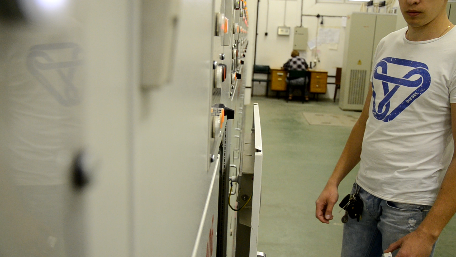 Ручное отключение выключателя
Расположено на двери отсека выключателя, на высоте 1200мм от уровня пола.
Расположено на панели выкатной тележки выключателя, на высоте 550мм от уровня пола, что создает определенные сложности при управлении.
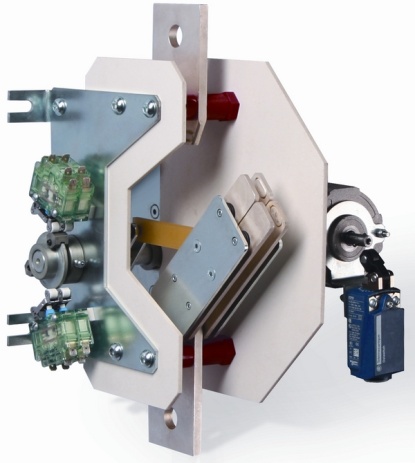 Установка разъединителей
Разъединители установлены в соответствующем отсеке за прозрачным защитным экраном согласно ПУЭ с визуальным контролем видимого разрыва. Видимый разрыв контролируется через обзорное окно двери с фронтальной части ячейки.
Разъединители установлены таким образом, чтобы в отсеке сборных шин находилась силовая часть, а привод - в отсеке выключателя. Разъединители установлены с нарушением ПУЭ, контроль видимого разрыва разъединителей с фасада ячейки не предусмотрен. Контроль положения разъединителей осуществляется только от сигнальных ламп, что не допустимо.
В случае отсутствия оперативного напряжения, управление разъединителями можно осуществить вручную, с помощью курбеля. Ручное управление осуществляется при закрытых дверях ячейки.
Для контроля видимого разрыва необходимо провести ряд оперативных отключений, выдвинуть тележку и обеспечить свободный проход в ячейку.
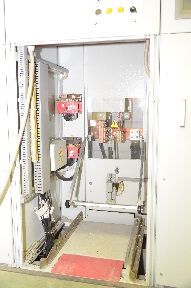 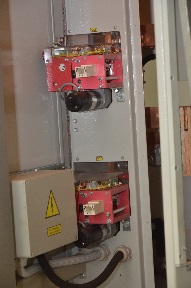 В случае отсутствия оперативного напряжения, управление разъединителями можно осуществить вручную, с помощью курбеля, только при условии выкатывания тележки, освобождения прохода в ячейку и нахождении оперативного персонала внутри шкафа в стесненных условиях.
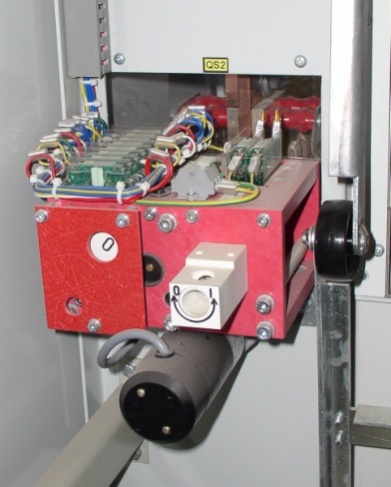 Работы на кабеле
Для работ, выполняемых на кабеле и контрольных жилах, необходимо отключить выключатель и перевести ВЭ в "контрольное" положение, снять нижнюю заднюю панель. 
	Для контроля состояния кабельных подключений в задней панели отсека имеется обзорное окно.
Для работ, выполняемых на кабеле и контрольных жилах, а также для контроля состояния кабельных подключений, необходимо отключить выключатель, выключить шинный разъединитель, выкатить тележку в "контрольное" положение, затем выкатить тележку в ремонтное положение, освободить проход в ячейку, пройти в ячейку, открыть заднюю дверь отсека сборных шин для доступа к кабелю, установить переносной защитный экран на сборные шины.
Контроль напряжения на кабеле
При допуске к работам на кабеле можно осуществить прямой контроль наличия напряжения (с помощью указателя) на шине кабельных подключений без проникновения в отсек.
	Это возможно осуществить через отсек вторичных подключений с фронтальной части ячейки, посредством организации закрываемого "глазка" в защитном экране.
Непосредственный контроль напряжения (с помощью указателя) на шине кабельных подключений, возможен только при условии выкатывания тележки, освобождения прохода в ячейку, поднятия защитного экрана и нахождении оперативного персонала внутри шкафа в стесненных условиях.
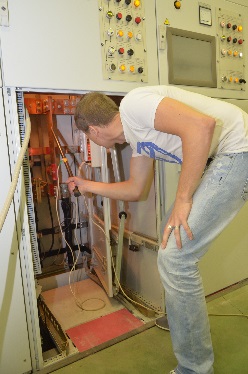 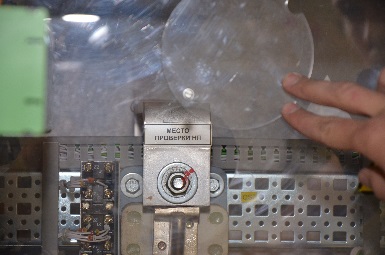 Клеммные соединения
Расположены в отсеке управления в нижней части шкафа. Для работ на клеммных соединениях достаточно открыть дверь отсека управления.
Расположены в отсеке выключателя в нижней части шкафа. Для работ на клеммных соединениях необходимо выкатить тележку, освободить проход в ячейку, пройти оперативному и ремонтному персоналу внутрь шкафа.
Отсек управления
Отсек управления расположен в нижней части шкафа, что создает некоторое неудобство при работе в отсеке. Работы следует выполнять сидя. Данное решение было продиктовано конструкцией силовой части, спроектированной согласно ПУЭ, а также безопасным расположением отсеков и силовых аппаратов в ячейке. Отсек полностью изолирован от других отсеков.
Отсек управления расположен в верхней части шкафа на высоте 1300мм, что удобно, но создает проблемы при рабочих перемещениях оперативного персонала в ячейку и из нее. Отсек полностью изолирован
Управление и сигнализация
Управление и сигнализация осуществляются с лицевой панели и ЖКИ-панели, расположенных в верхней части ячейки, на двери отсека выключателя.
Управление и сигнализация осуществляются с лицевой панели и ЖКИ-панели, расположенных в верхней части ячейки, на двери отсека управления.